Муниципальное казенное дошкольное образовательное учреждение Аннинский детский сад №7 общеразвивающего  вида
Первая младшая группа (дети 2-3  лет)
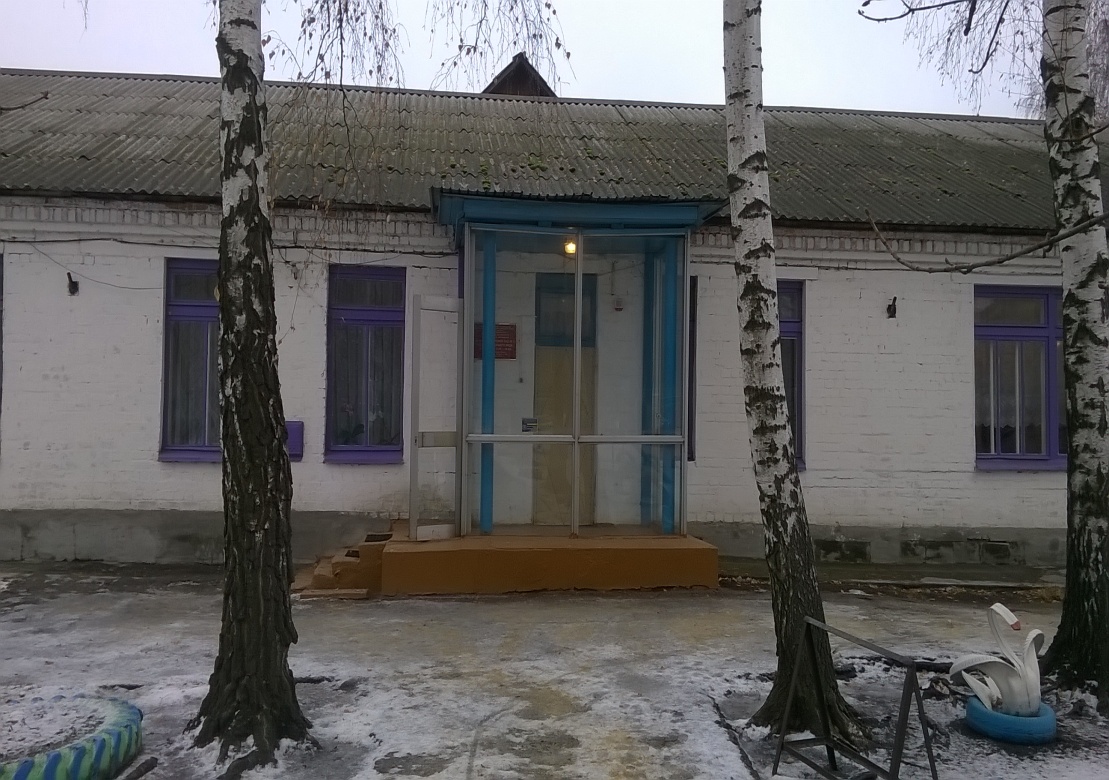 Уютный светлый садик наш- 
Живем мы здесь как дома.
И провести экскурсию
Для  вас всегда готовы!
Мы двери открываем 
И нашу группу приглашаем.
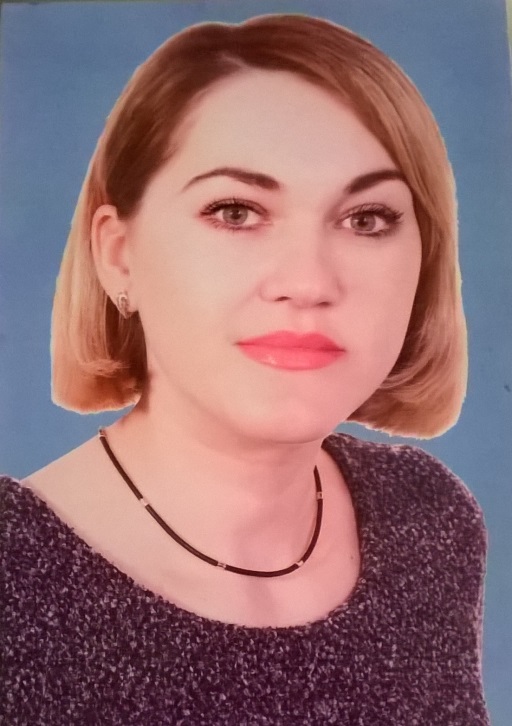 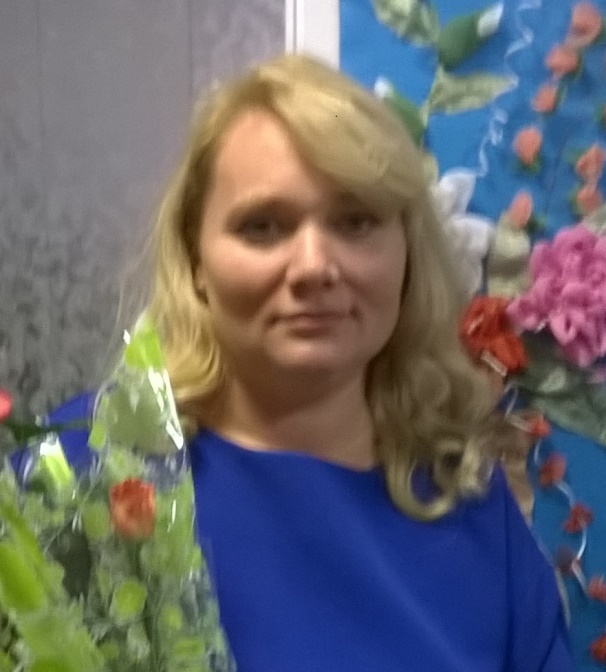 Для детей вторая мама
Воспитательница  сада!
Терпелива с ребятней,
Развлекает их игрой!
Кузнецова Екатерина 
Николаевна,воспитатель
Хаустова  Светлана Викторовна, 
воспитатель ВКК
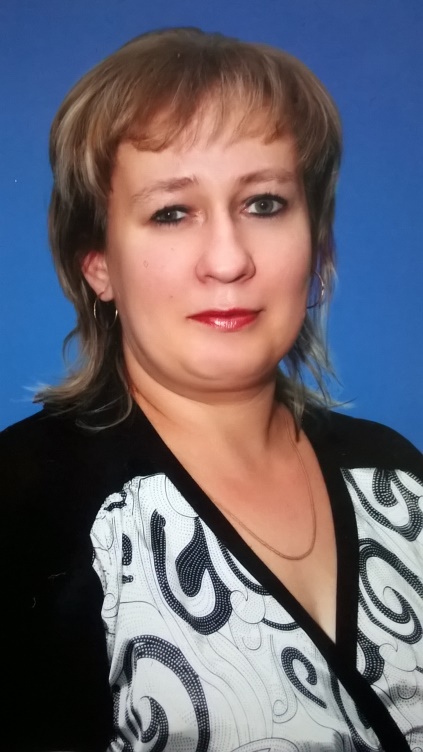 Наша няня- просто класс!
Чистота и блеск у нас!
Моет, чистит, трет и трет….
Никогда не устает!
Козакова Инна Николаевна,
младший воспитатель
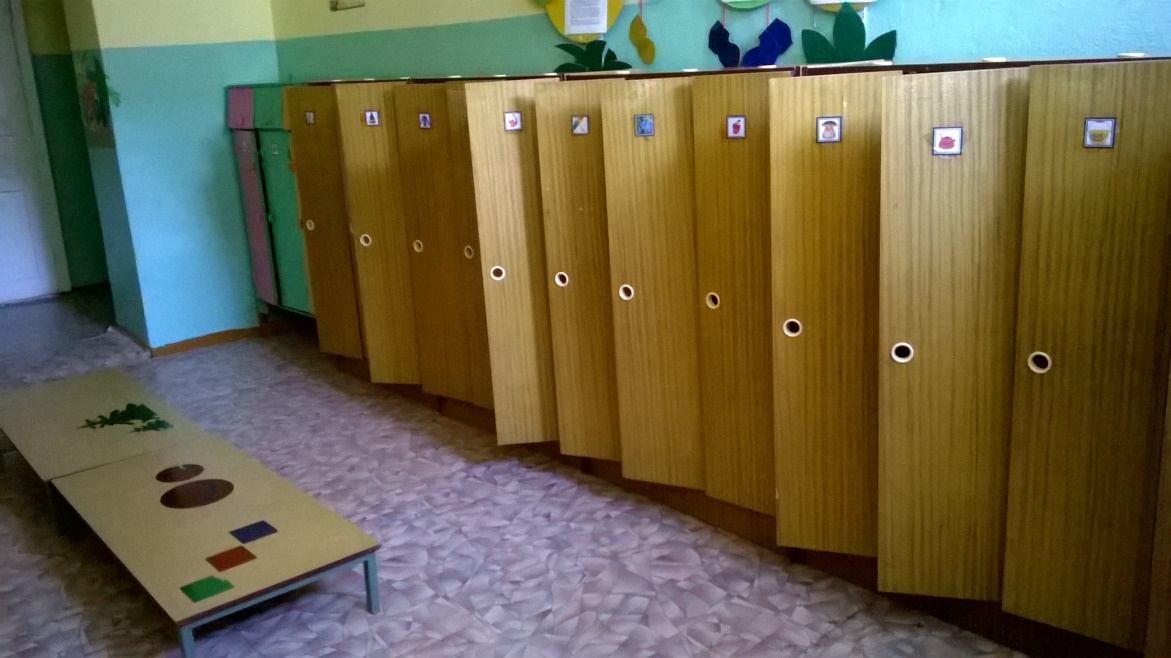 В раздевалке шкафчики. 
В них пальто и шарфики, 
Туфли, шапочки, ботинки, 
А на шкафчиках картинки: 
Знаю я зачем картинки! 
Чтоб не путали ботинки, 
Туфли, шапочки, пальтишки 
Даши, Гриши и Иришки.
Вам в воспитании детей поможет,
Родительский наш уголок.
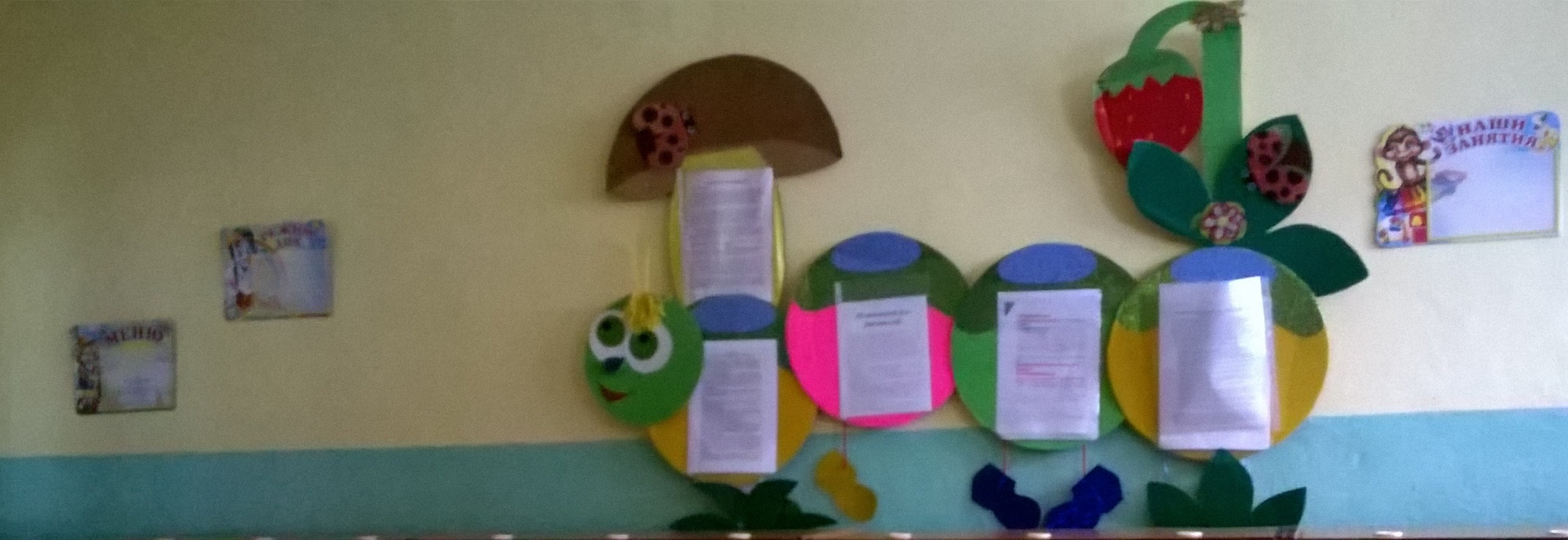 А здесь разместятся наши рисунки!
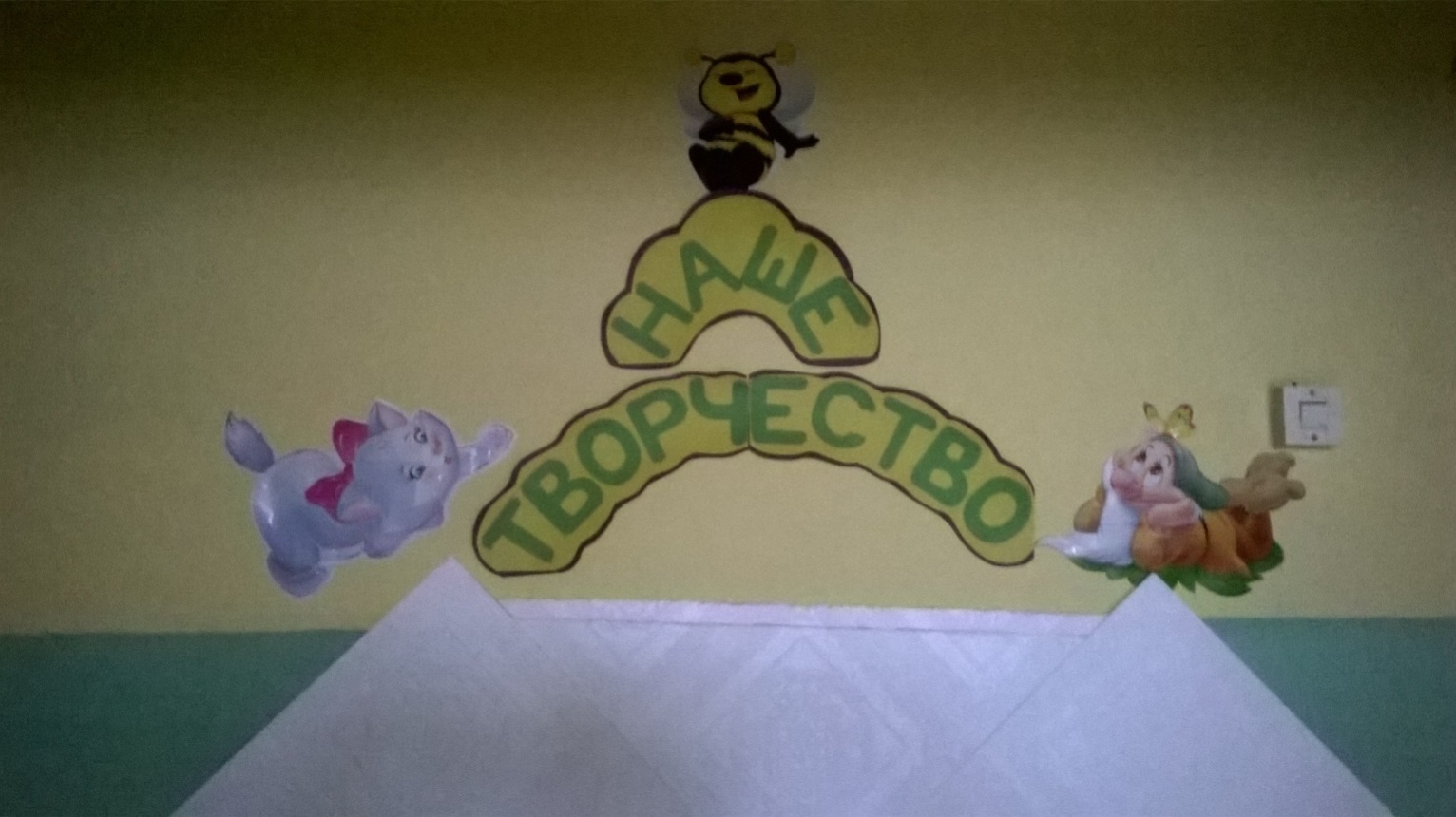 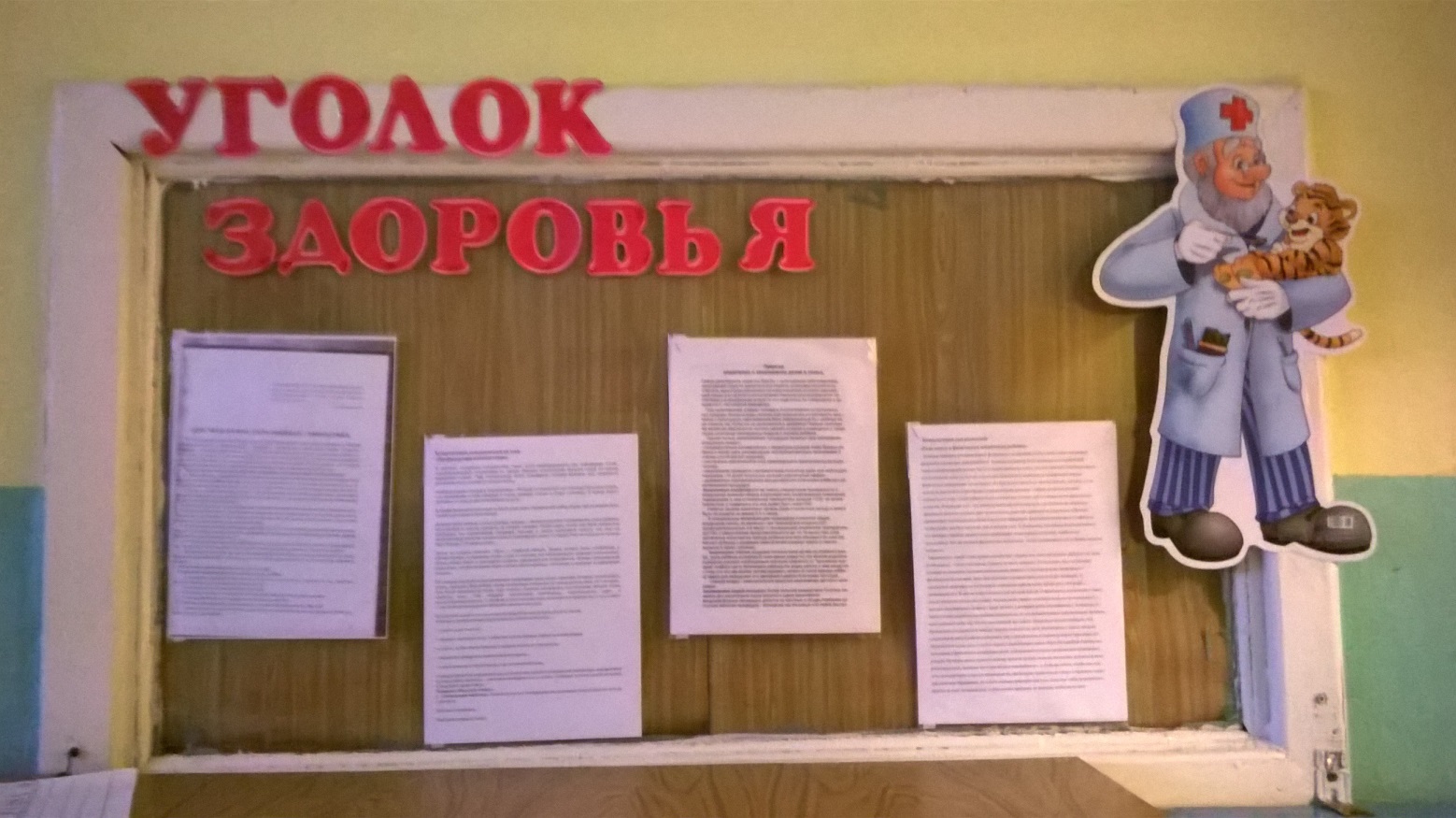 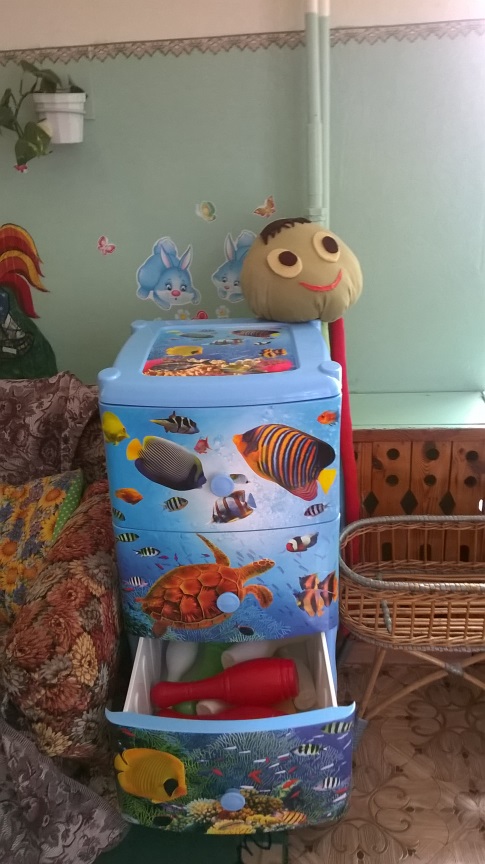 Чтоб успешно развиваться, 
Нужно спортом заниматься. 
Нам полезно без сомнения 
Все, что связано с движением.
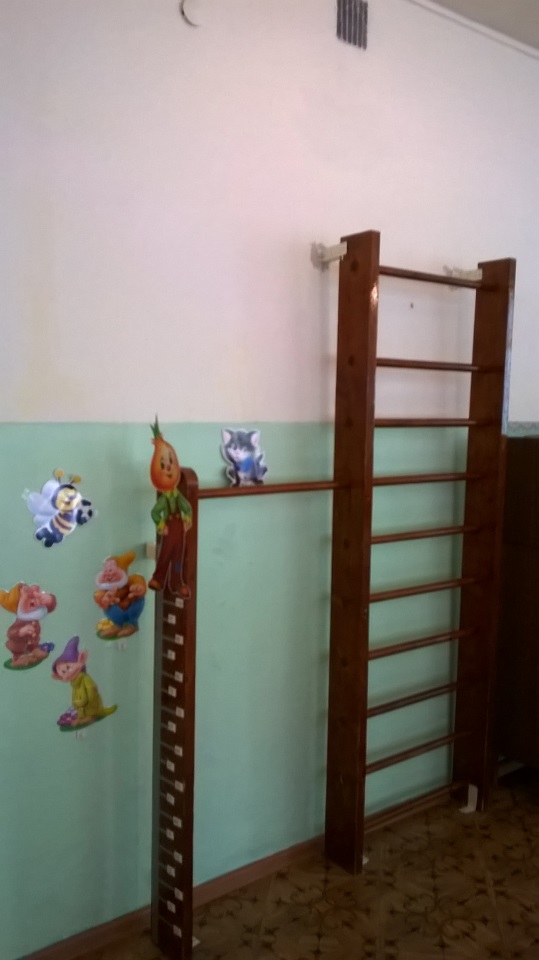 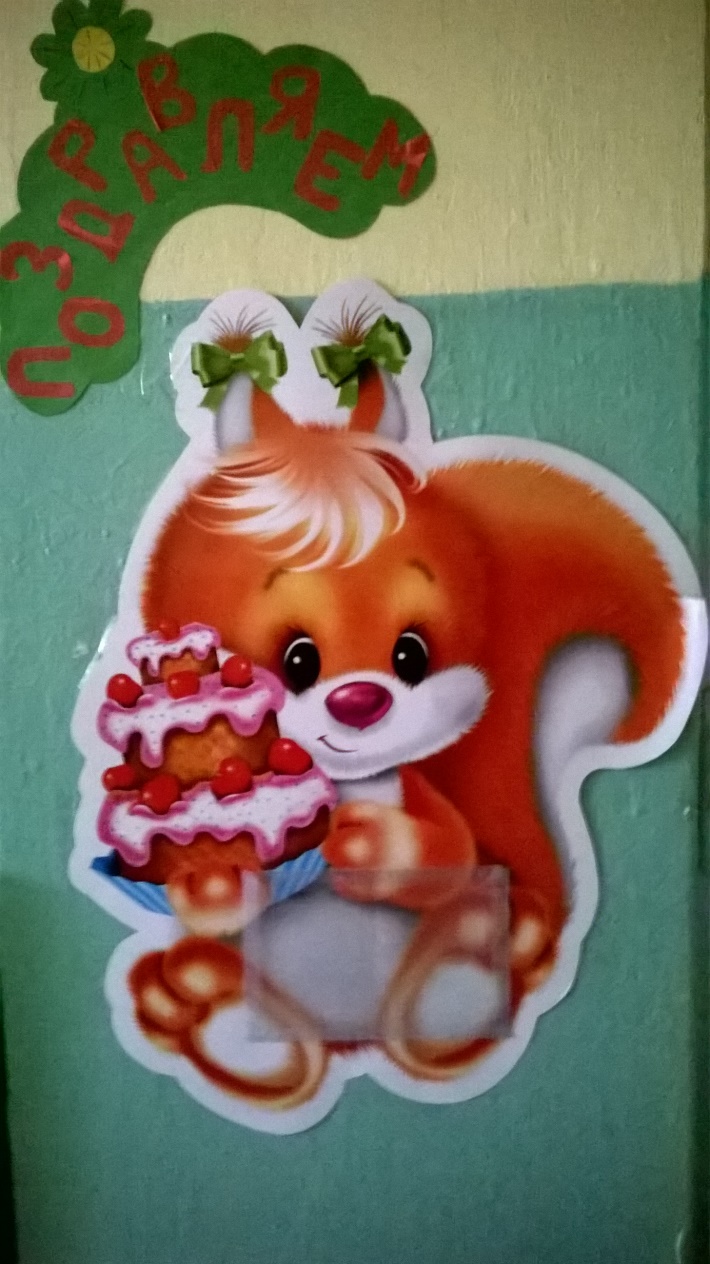 Мишка – Топтышка, очень  рад,
С днем рождения поздравить всех ребят.
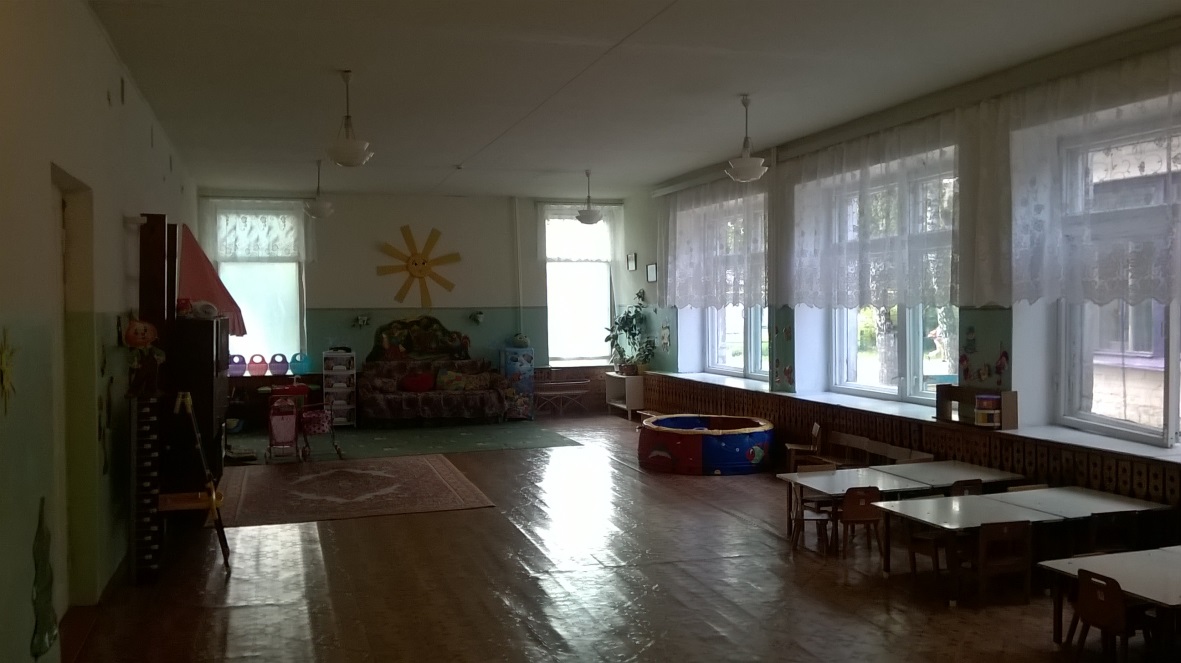 С вами в группу мы попали, 
Вы такого не видали. 
Все, о чем мечтали…
здесь непременно это есть!
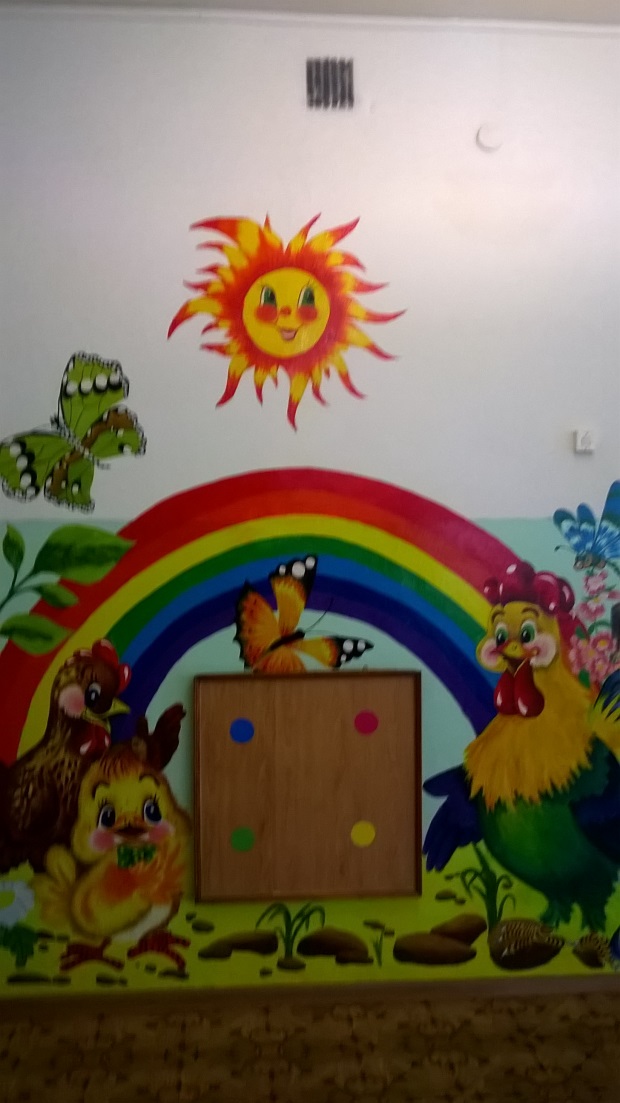 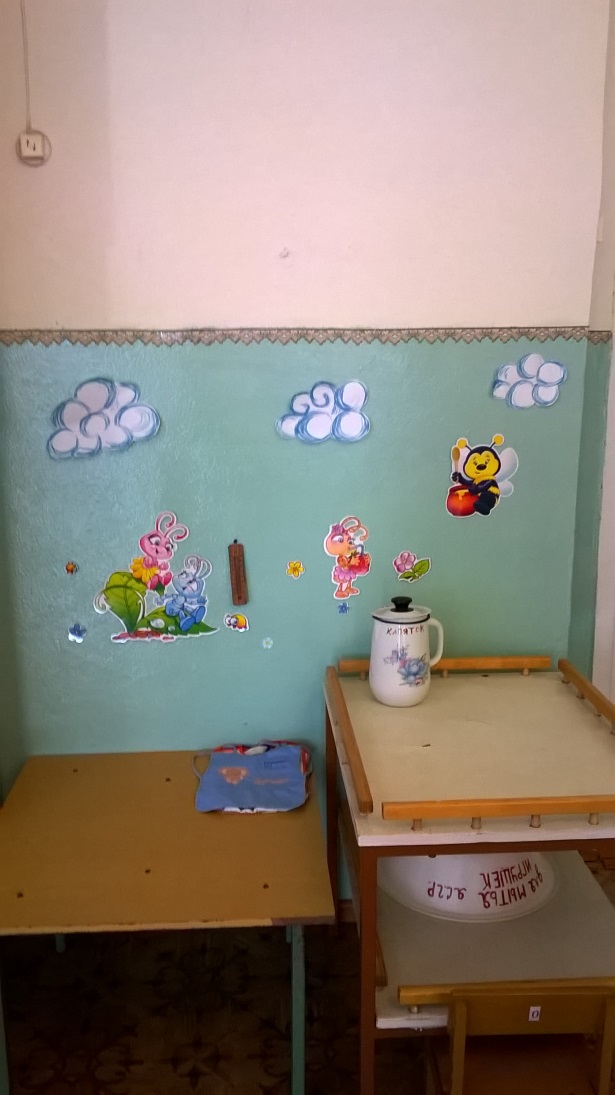 КУКОЛЬНЫЙ УГОЛОК.
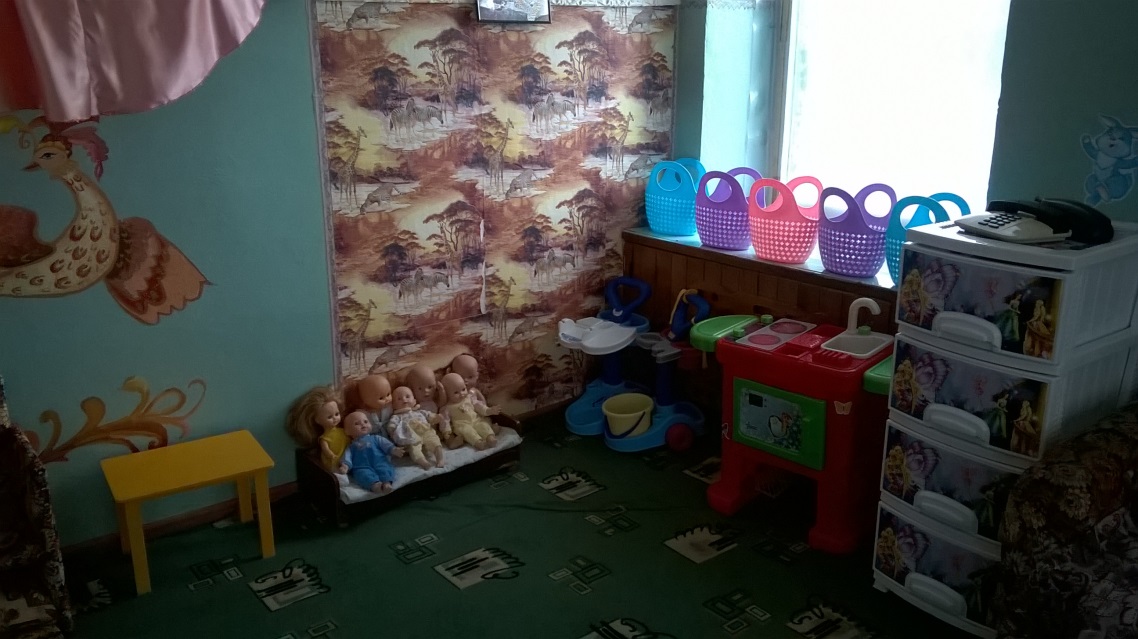 Мишку спать мы уложили,
Всю посуду перемыли
Есть театрализованный уголок
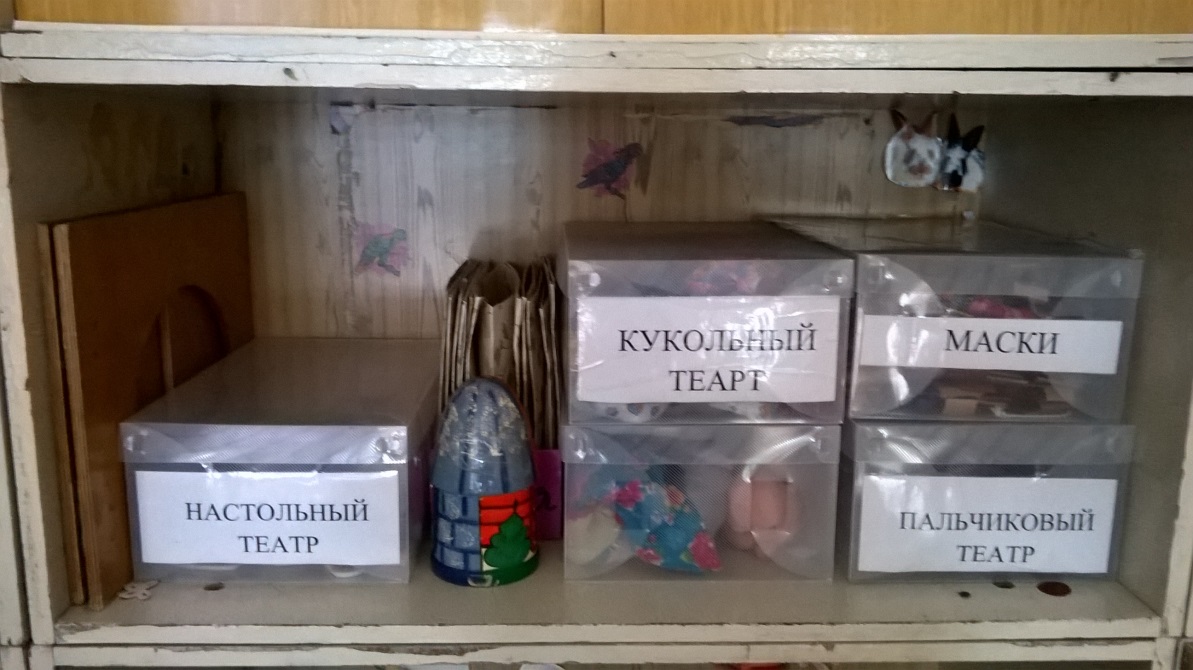 Там куклы разные из сказок: 
Лисичка, зайчик, старичок, 
В наших руках ожили сразу.
Здесь учимся строить, машину водить.
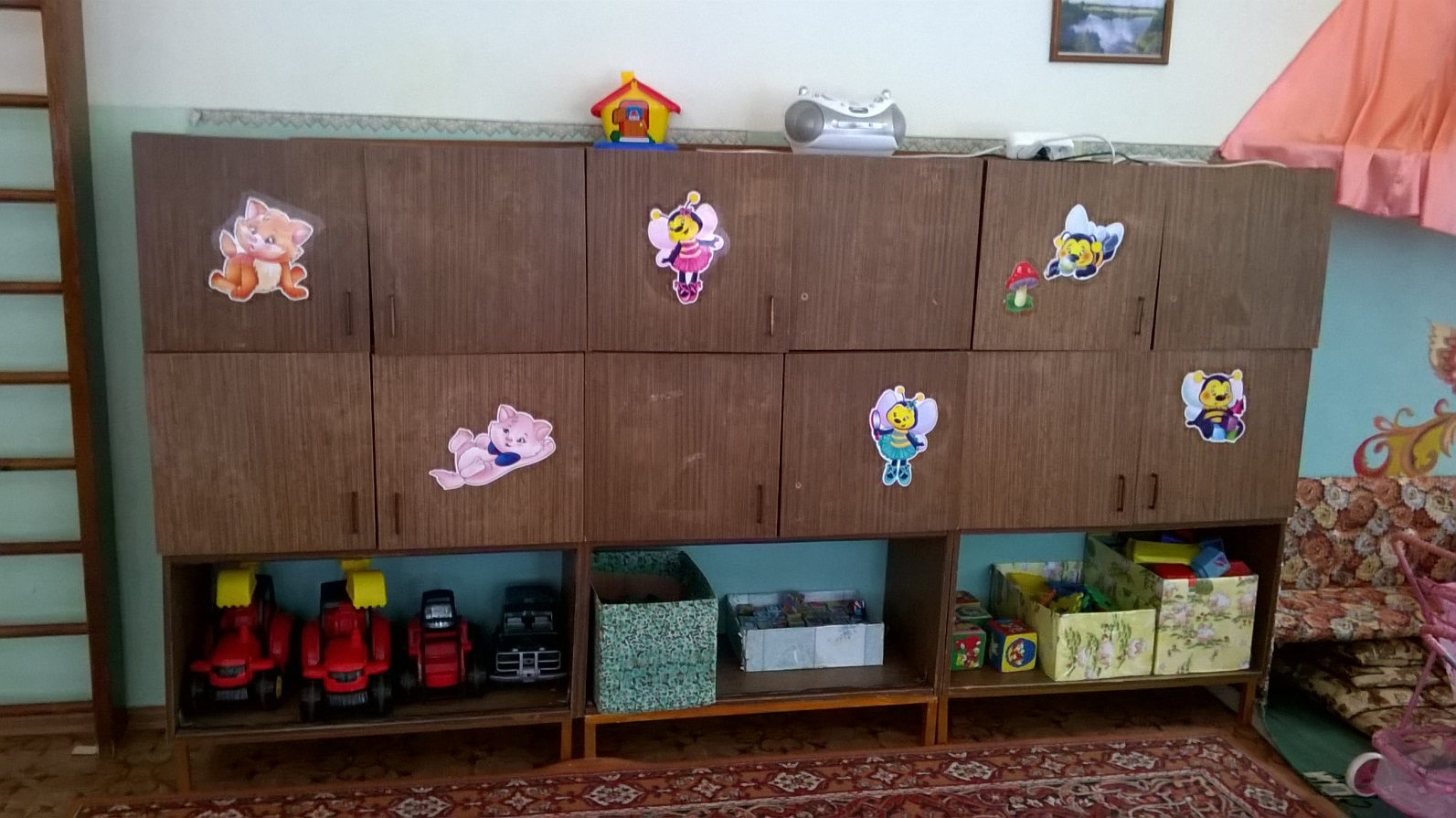 На полках книг у нас несчесть, 
Разных народов сказки есть. 
Нам воспитатель их читает, 
Каждый из нас себя героем представляет.
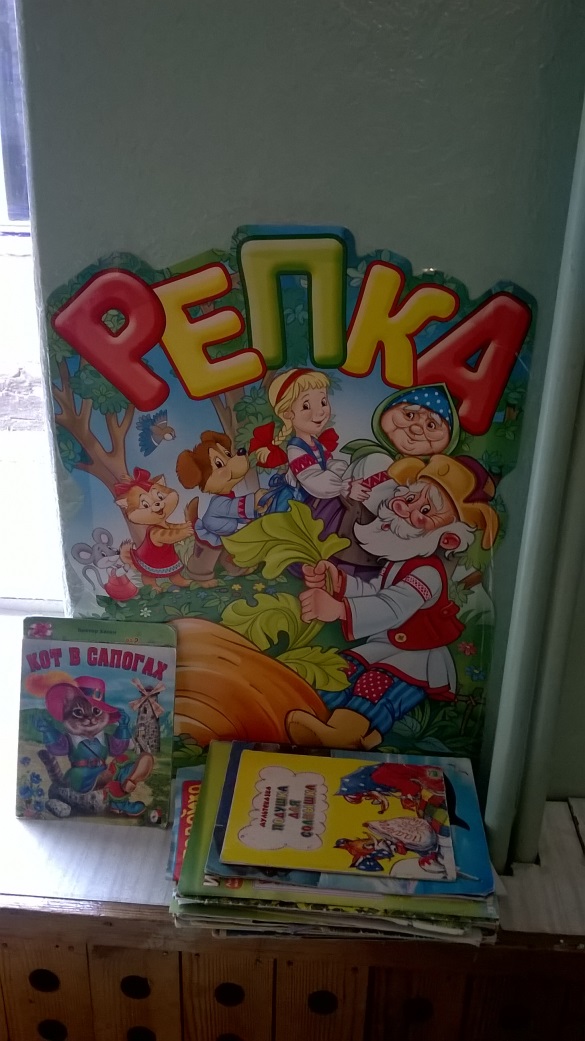 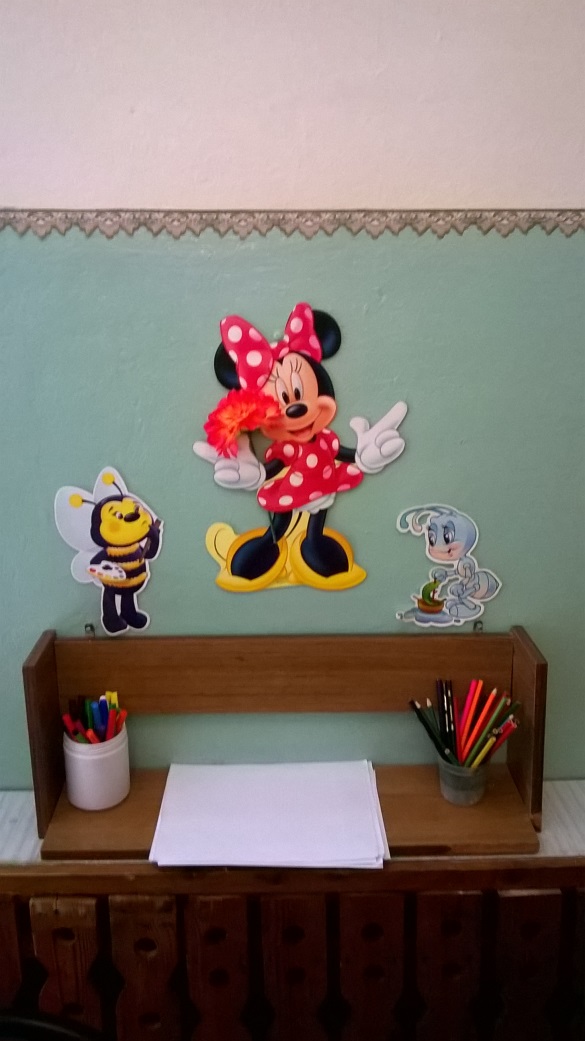 Все дети любят рисовать. 
Мы с тобою целый мир 
На бумаге создадим: 
Птиц и рыб, дома, людей, 
Даже сказочных зверей.
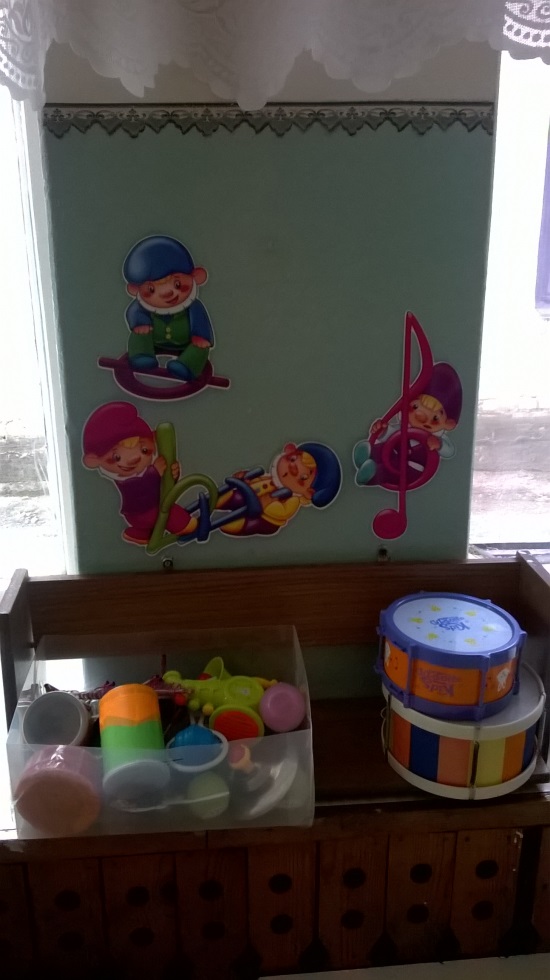 Любим музыку мы слушать, 
А потом и поиграть.
Есть уголок природы в нашей группе,
Мы там цветочки поливаем,
Петрушку, лук, салат сажаем.
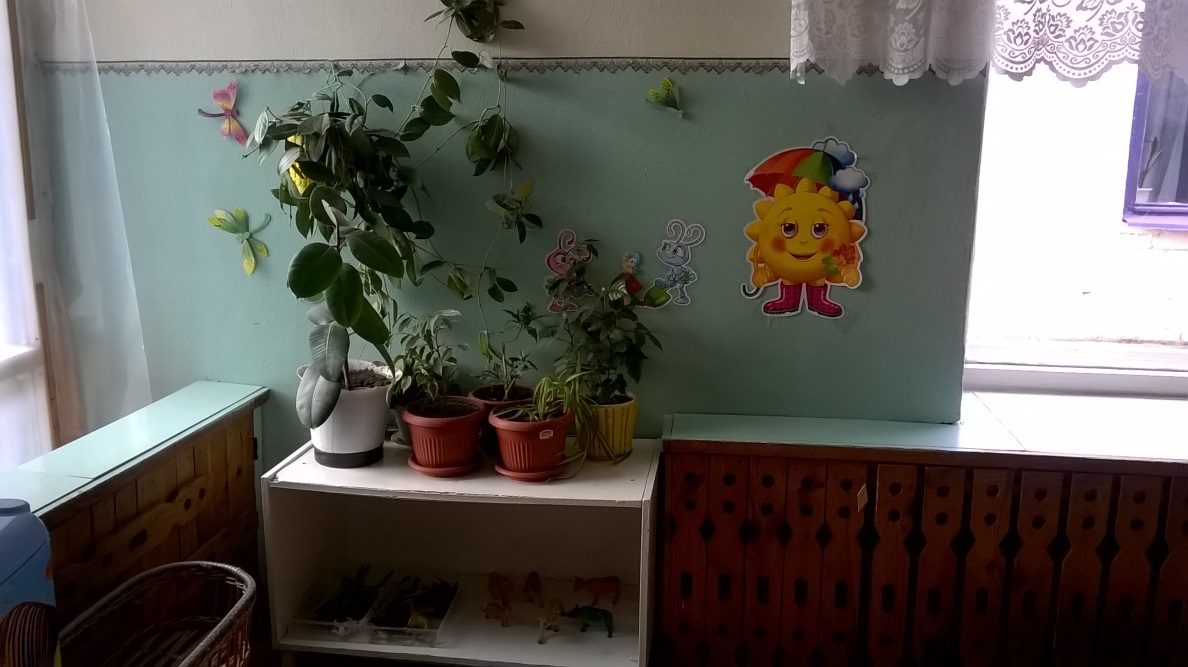 Чище умывайся, воды не жалей-
Будут ладошки от мыла белей!
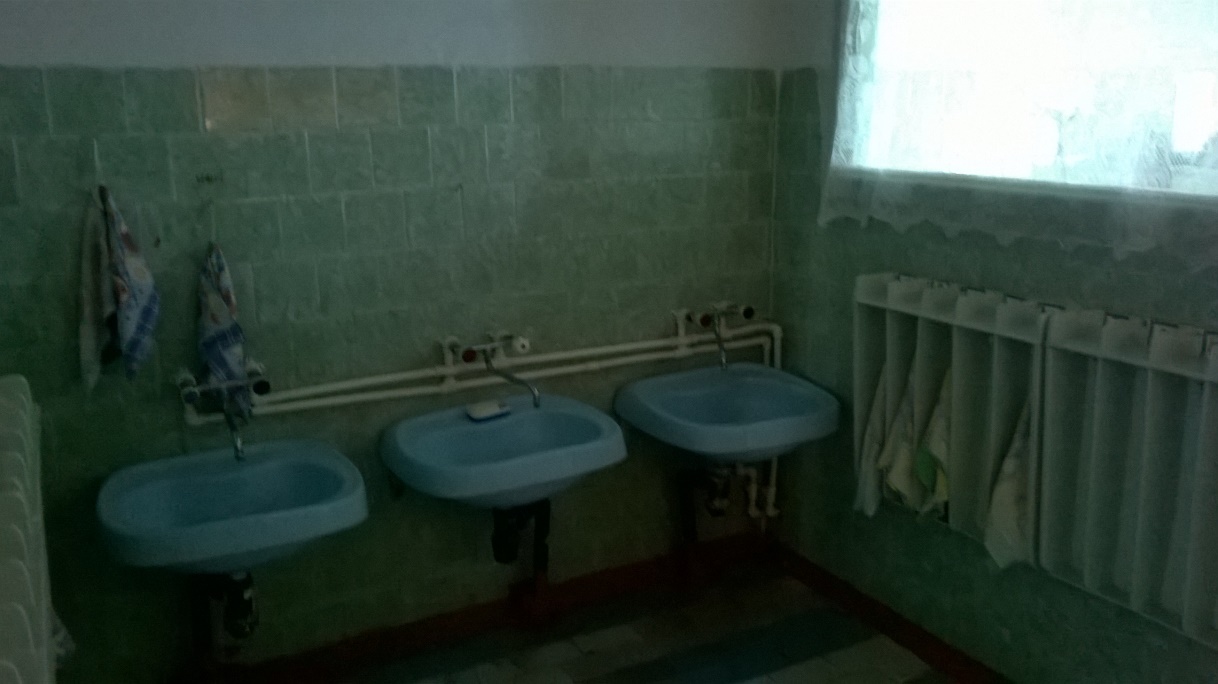 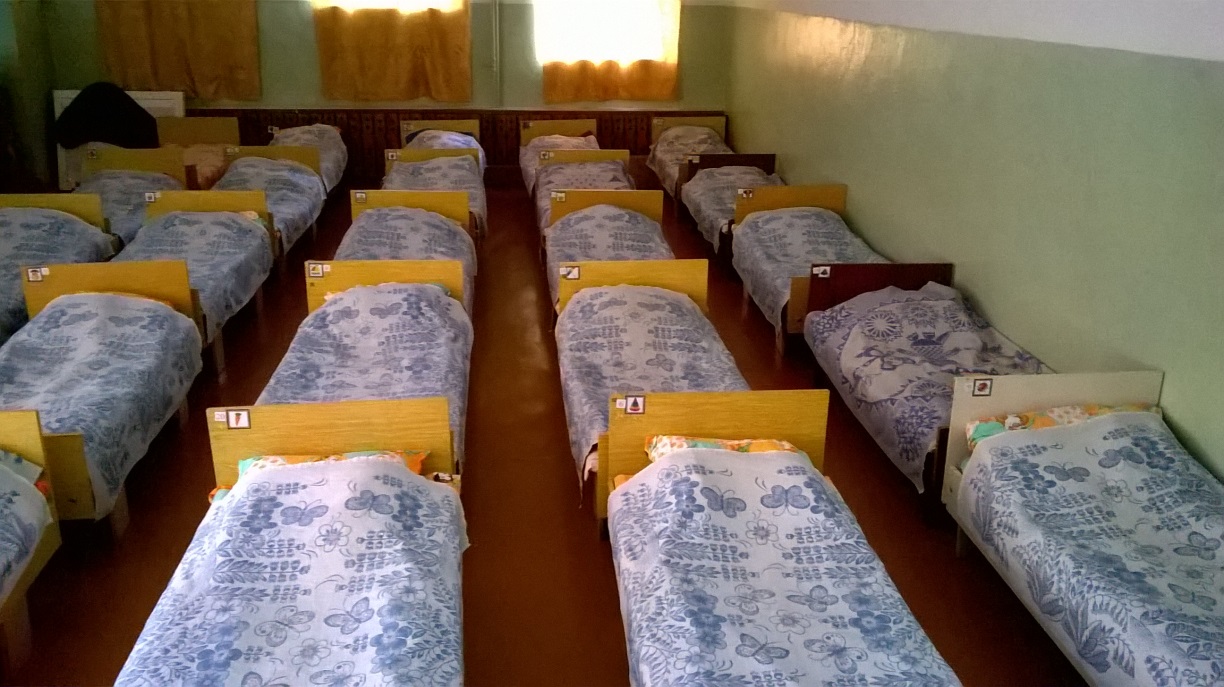 Когда усталые игрушки на полках отдыхают,
Усталые ребята спят в спальне сладким сном!
Группу всю мы показали, 
О себе все рассказали. 
Вас в гости снова будем ждать, 
Нам есть еще, что показать.